Latvijas iedzīvotāju informācijas iegūšanas paradumi un uzskati par medijiem
Latvijas iedzīvotāju aptauja
2022.gada septembris
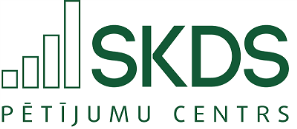 Saturs
Pētījuma tehniskā informācija

Informācijas avoti par aktualitātēm Latvijā un pasaulē
Uzskati par masu medijiem un žurnālistu darbu
Uzskati par masu informācijas līdzekļos atspoguļoto informāciju
Uzskati par pārkāpumiem Latvijas medijos
Attieksme pret faktu pārbaudes materiāliem
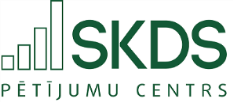 2
Pētījuma tehniskā informācija
Pētījuma veicējs: Pētījumu centrs SKDS
Ģenerālais kopums: Latvijas pastāvīgie iedzīvotāji vecumā no 18 līdz 75 gadiem
Sasniegtās izlases apjoms: 1019 respondenti
Aptaujas veikšanas metode: Tiešās intervijas respondentu dzīvesvietās
Izlases metode: Stratificētā nejaušā izlase
Ģeogrāfiskais pārklājums: Visi Latvijas reģioni (126 izlases punkti)
Aptauju veikšanas laiks: No 02.09.2022. līdz 12.09.2022.
Ienākumu līmenis: Vidējie ienākumi uz vienu ģimenes locekli mēnesī, ieskaitot visus ienākumus (algas, stipendijas, pabalstus, pensijas u.t.t.) pēc nodokļu nomaksas.
	Zemi – līdz €309
	Vidēji zemi – no €310 līdz €419
	Vidēji – no €420 līdz €509
	Vidēji augsti – no €510 līdz €699
	Augsti – €700 un vairāk.
*Daļā grafiku dati noapaļoti līdz veselam skaitlim. Noapaļošanas dēļ iespējama nobīde par vienu procenta punktu.
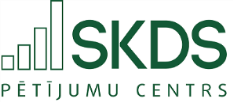 3
1. Informācijas avoti par aktualitātēm Latvijā un pasaulē
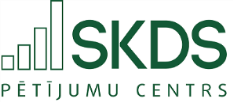 4
1. Informācijas avoti par aktualitātēm Latvijā un pasaulē
Ieinteresētība notikumos Latvijā un pasaulē
P1. Novērtējiet, lūdzu, zemāk minētos apgalvojumus un pasakiet, vai Jūs tiem pilnīgi piekrītat, drīzāk piekrītat, drīzāk nepiekrītat vai pilnīgi nepiekrītat:
Es pastāvīgi interesējos par notikumiem Latvijā un pasaulē
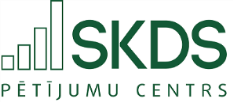 5
1. Informācijas avoti par aktualitātēm Latvijā un pasaulē
Ieinteresētība notikumos Latvijā un pasaulē
P1. Novērtējiet, lūdzu, zemāk minētos apgalvojumus un pasakiet, vai Jūs tiem pilnīgi piekrītat, drīzāk piekrītat, drīzāk nepiekrītat vai pilnīgi nepiekrītat:
Es pastāvīgi interesējos par notikumiem Latvijā un pasaulē
Sociāldemogrāfisko grupu atbilžu sadalījums
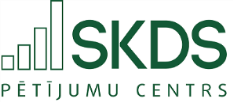 6
1. Informācijas avoti par aktualitātēm Latvijā un pasaulē
M2. Kur Jūs galvenokārt iegūstat informāciju par aktualitātēm Latvijā un pasaulē?
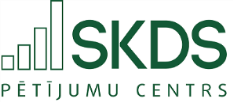 *Tā kā katrs respondents varēja atzīmēt vairāk nekā vienu atbildi, kopējā atbilžu summa pārsniedz 100%.
7
1. Informācijas avoti par aktualitātēm Latvijā un pasaulē
M2. Kur Jūs galvenokārt iegūstat informāciju par aktualitātēm Latvijā un pasaulē?
Atbildes atkarībā no vecuma
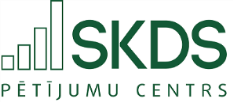 *Tā kā katrs respondents varēja atzīmēt vairāk nekā vienu atbildi, kopējā atbilžu summa pārsniedz 100%.
8
1. Informācijas avoti par aktualitātēm Latvijā un pasaulē
M2. Kur Jūs galvenokārt iegūstat informāciju par aktualitātēm Latvijā un pasaulē?
Atbildes atkarībā no sarunvalodas ģimenē
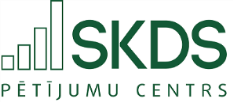 *Tā kā katrs respondents varēja atzīmēt vairāk nekā vienu atbildi, kopējā atbilžu summa pārsniedz 100%.
9
2. Uzskati par masu medijiem un žurnālistu darbu
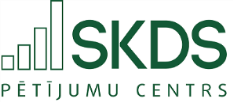 10
2. Uzskati par masu medijiem un žurnālistu darbu
M3. Domājot par masu medijiem un žurnālistu darbu pēdējo 12 mēnešu laikā, cik lielā mērā Jūs piekrītat vai nepiekrītat šādiem apgalvojumiem?
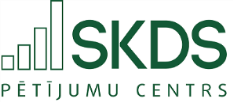 11
3. Uzskati par masu informācijas līdzekļos atspoguļoto informāciju
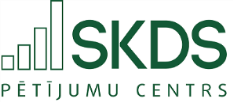 12
3. Uzskati par masu informācijas līdzekļos atspoguļoto informāciju
T1. Vai, Jūsuprāt, masu informācijas līdzekļos atspoguļotā informācija kopumā ir objektīva un atbilst realitātei?
Augusta dati*
*Aptaujas dati iegūti pētījumu centra SKDS Latvijas pastāvīgo iedzīvotāju aptaujā laika posmā no 05.08.2022. līdz 15.08.2022. Ar stratificētās nejaušās izlases metodi, veicot tiešās intervijas respondentu dzīvesvietās, tika aptaujāti 1005 respondenti vecumā no 18 līdz 75 gadiem visā Latvijā.
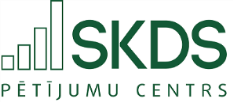 13
3. Uzskati par masu informācijas līdzekļos atspoguļoto informāciju
T1. Vai, Jūsuprāt, masu informācijas līdzekļos atspoguļotā informācija kopumā ir objektīva un atbilst realitātei?
Augusta dati*
2003. – 2022.gada aptauju datu salīdzinājums
*Aptaujas dati iegūti pētījumu centra SKDS Latvijas pastāvīgo iedzīvotāju aptaujā laika posmā no 05.08.2022. līdz 15.08.2022. Ar stratificētās nejaušās izlases metodi, veicot tiešās intervijas respondentu dzīvesvietās, tika aptaujāti 1005 respondenti vecumā no 18 līdz 75 gadiem visā Latvijā.
**Indeksi parāda starpību starp vērtējumiem IR objektīva un NAV objektīva.
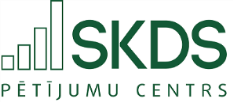 14
3. Uzskati par masu informācijas līdzekļos atspoguļoto informāciju
T1. Vai, Jūsuprāt, masu informācijas līdzekļos atspoguļotā informācija kopumā ir objektīva un atbilst realitātei?
Augusta dati*
Sociāldemogrāfisko grupu atbilžu sadalījums
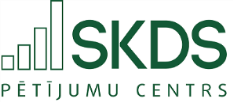 *Aptaujas dati iegūti pētījumu centra SKDS Latvijas pastāvīgo iedzīvotāju aptaujā laika posmā no 05.08.2022. līdz 15.08.2022. Ar stratificētās nejaušās izlases metodi, veicot tiešās intervijas respondentu dzīvesvietās, tika aptaujāti 1005 respondenti vecumā no 18 līdz 75 gadiem visā Latvijā.
15
4. Uzskati par pārkāpumiem Latvijas medijos
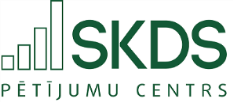 16
4. Uzskati par pārkāpumiem Latvijas medijos
M4. Vai, lasot, klausoties vai skatoties Latvijas medijus (TV, radio, interneta ziņu portāli, avīzes un žurnāli), Jums pēdējo 12 mēnešu laikā ir gadījies pamanīt žurnālistu, redakciju pārkāpumus šādās jomās?
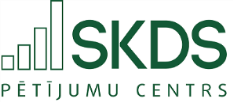 *Tā kā katrs respondents varēja atzīmēt vairāk nekā vienu atbildi, kopējā atbilžu summa pārsniedz 100%.
17
4. Uzskati par pārkāpumiem Latvijas medijos
M4. Vai, lasot, klausoties vai skatoties Latvijas medijus (TV, radio, interneta ziņu portāli, avīzes un žurnāli), Jums pēdējo 12 mēnešu laikā ir gadījies pamanīt žurnālistu, redakciju pārkāpumus šādās jomās?
Atbildes atkarībā no tā, kuros avotos iegūst informāciju par aktualitātēm Latvijā un pasaulē**
*Tā kā katrs respondents varēja atzīmēt vairāk nekā vienu atbildi, kopējā atbilžu summa pārsniedz 100%.
**Atbildes uz jautājumu "Kur Jūs galvenokārt iegūstat informāciju par aktualitātēm Latvijā un pasaulē?".
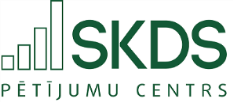 18
5. Attieksme pret faktu pārbaudes materiāliem
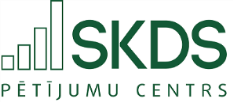 19
5. Attieksme pret faktu pārbaudes materiāliem
Faktu pārbaudes materiālu pamanīšana
M5. Pēdējā laikā masu medijos aizvien biežāk parādās dažādi faktu pārbaudes materiāli, kur žurnālisti veic dažādu publiskajā telpā pieejamu (piemēram, politiķu vai kādu citu sabiedrībā populāru cilvēku izteiktu) faktu pārbaudi un cenšas noskaidrot, vai šie fakti atbilst patiesībai – t.i., nav melīgi, maldinoši vai neprecīzi. Vai Jūs esat pamanījis/-usi šādus materiālus?
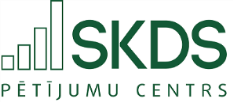 20
5. Attieksme pret faktu pārbaudes materiāliem
Faktu pārbaudes materiālu pamanīšana
M5. Pēdējā laikā masu medijos aizvien biežāk parādās dažādi faktu pārbaudes materiāli, kur žurnālisti veic dažādu publiskajā telpā pieejamu (piemēram, politiķu vai kādu citu sabiedrībā populāru cilvēku izteiktu) faktu pārbaudi un cenšas noskaidrot, vai šie fakti atbilst patiesībai – t.i., nav melīgi, maldinoši vai neprecīzi. Vai Jūs esat pamanījis/-usi šādus materiālus?
Sociāldemogrāfisko grupu atbilžu sadalījums
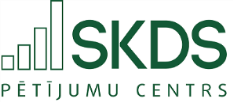 21
5. Attieksme pret faktu pārbaudes materiāliem
Faktu pārbaudes materiālu noderīgums
M6. Cik noderīgi Jums šķiet šādi faktu pārbaudes materiāli? Vai Jums tie šķiet...
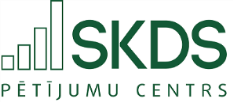 22
5. Attieksme pret faktu pārbaudes materiāliem
Faktu pārbaudes materiālu noderīgums
M6. Cik noderīgi Jums šķiet šādi faktu pārbaudes materiāli? Vai Jums tie šķiet...
Sociāldemogrāfisko grupu atbilžu sadalījums
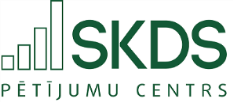 23
Tas šoreiz viss!
Paldies par uzmanību!
SKDS 	
sabiedriskās domas pētījumu centrs

Baznīcas iela 32-2, Rīga, LV-1010 
Tālr.: 67 312 876
www.skds.lv
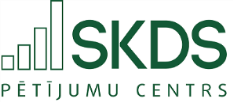